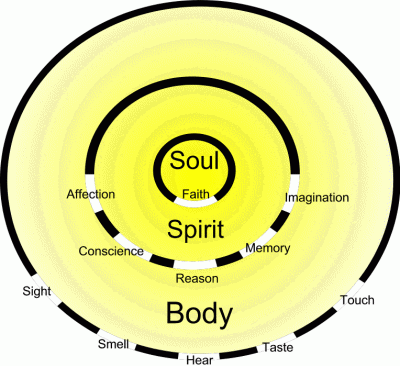 All living things are made up of Cells
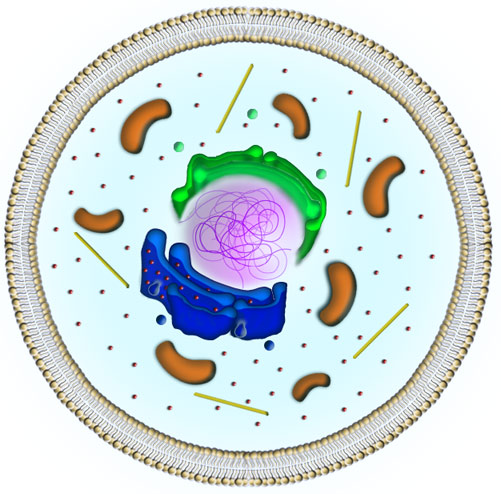 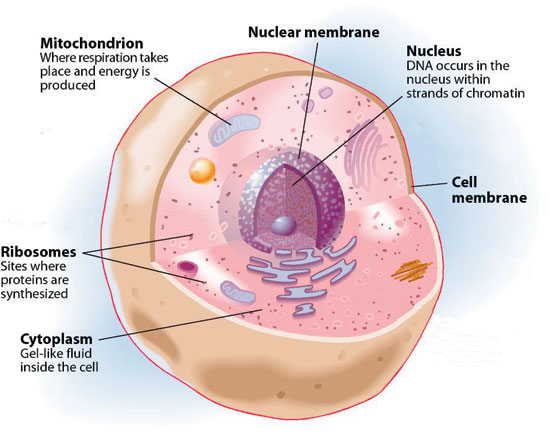 A Female egg cell surrounded with sperm from a male, this is for the purpose of fertilising the seed.
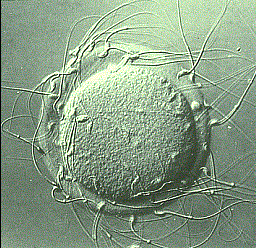 From the smallest – The Atom
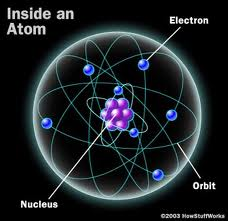 To the Earth
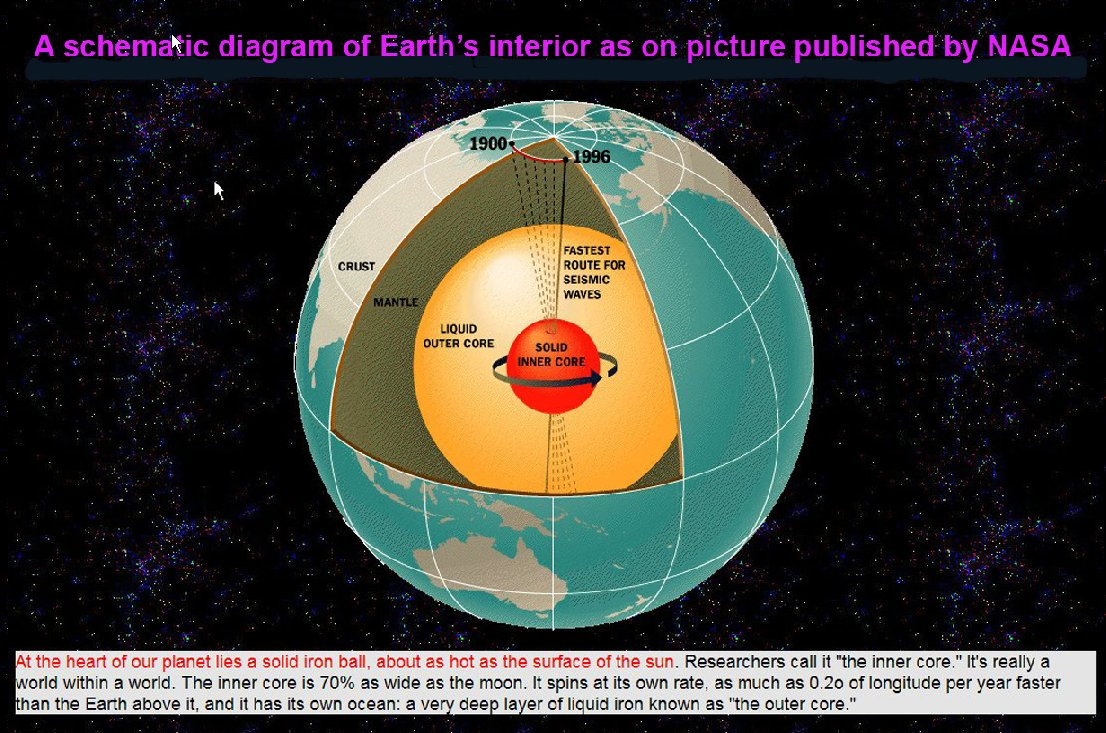 To our Solar System
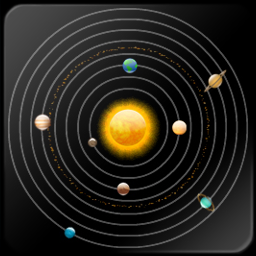 To a Galaxy
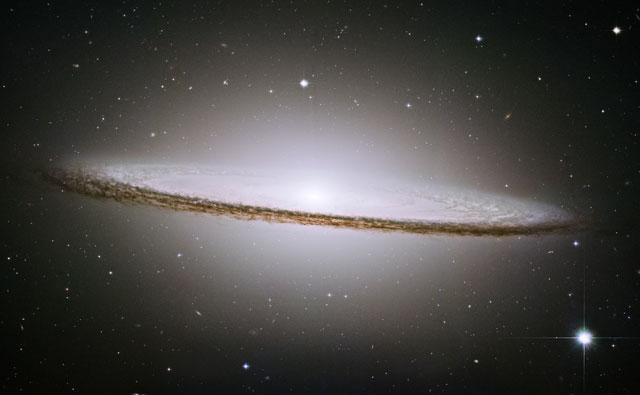 To The Local Universe
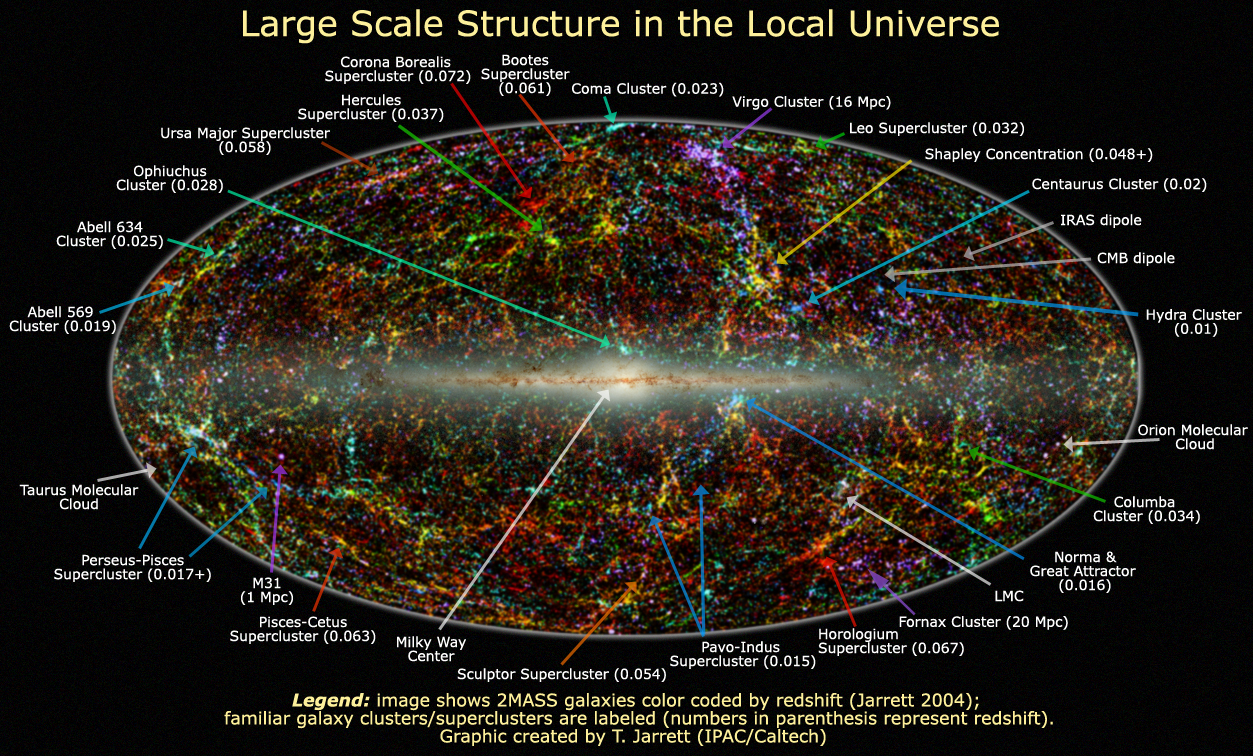 To The Entire Universe
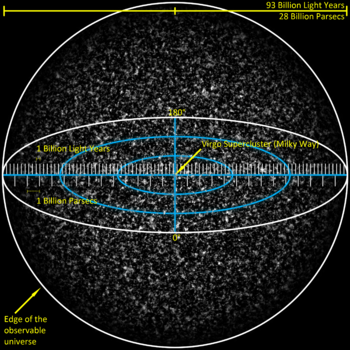 Back to an Egg
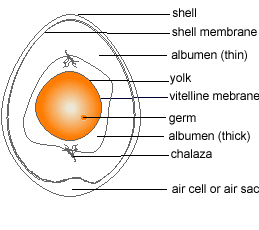 A Cartwheel
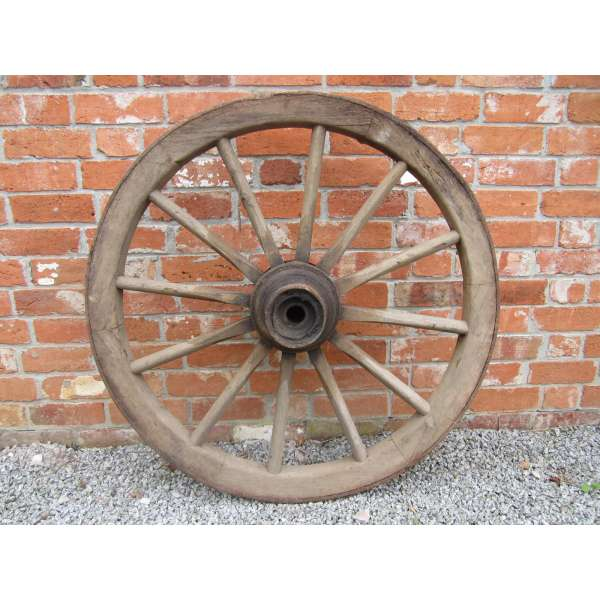 The Cartwheel Galaxy
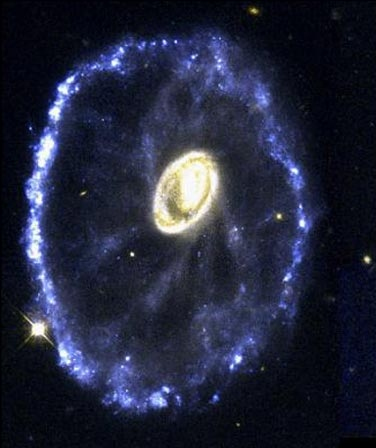 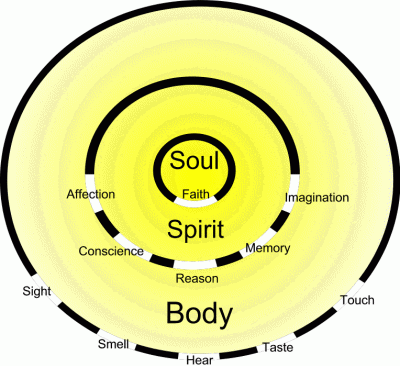